Building high-throughput satellite data architectures on the Cloud
Ben Bowen
Principal Business Development Manager
Aerospace and Satellite Solutions (A&S) | AWS760-704-9732
Challenges of traditional ground segment architectures
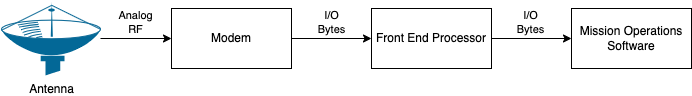 Limited agility - leverage of new technologies requires hardware upgrades.
Long(er) downtimes in case of hardware malfunction – requires spares on-site and physical replacement.
[Speaker Notes: During a satellite downlink, the antenna system receives a radio frequency signal from a satellite and sends it over to a modem. The modem demodulates the analog radio frequency signal into a digital stream, which passes to a frontend processor for frame synchronisation, error decoding, and pre-processing. Pre-processed data is finally delivered to downstream mission-specific software applications, such as mission control centres (MOCs) or payload data processors.
There are a few constraints imposed by the specialised hardware components of these architectures (modems and FEPs). Some of these constraints are:
Limited ability to upgrade signal processing and output data formatting capabilities of the specialised hardware. Operators are constrained about leveraging new technologies in-orbit (for example, to downlink data more efficiently), or they are forced to upgrade the ground segment hardware.
If any of the specialised hardware components break or malfunction, they need to be physically replaced. If the operator doesn’t maintain costly spares on-site, the process is likely to entail a downtime that can last several weeks until these parts are delivered and installed. The downtime negatively affects the quality of the service provided by the operator.]
Possibilities of software-defined ground segment architectures
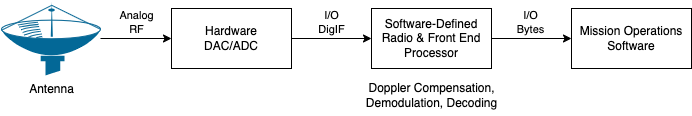 Consumption-based OpEx instead of CapEx.
High level of Automation with IaC and DevOps.
High agility in new technology adoption.
Faster recovery from malfunctions, possibility for HA.
[Speaker Notes: Customers can deploy SDR and FEP products on AWS’s compute services, along with their mission operation centre solutions, and benefit from hosting the whole end-to-end ground segment architectures in the cloud. This results in several advantages, some of which are:
There is no need for large capital investments into infrastructure: the costs of all cloud-based resources are consumption based. For example, AWS Ground Station is billed by the minute, and Amazon Elastic Compute Cloud (Amazon EC2) is billed by the second.
Cloud architectures, composed of components like ground stations, network resources, or virtual machines, can be defined and deployed using infrastructure as code (IaC) and following DevOps principles. High levels of automation increase business agility and reduce the chance for human error.
Upgrading software components in cloud architectures can be as simple as pushing a code update. Customers can deploy new capabilities, such as new modulation and coding schemes, when they virtualize ground segment architectures by incorporating SDR and software FEP products. These upgrades are more agile than upgrading physical components, and therefore reduce significantly the time to results.
Software-based architectures can rely on physically distributed components by leveraging AWS’s Availability Zones, making simpler to implement resilient designs that can recover seamlessly from issues affecting individual nodes.]
Summary
Pay by the minute
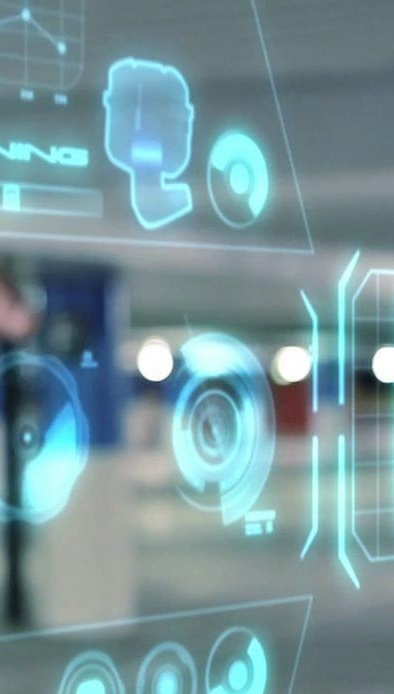 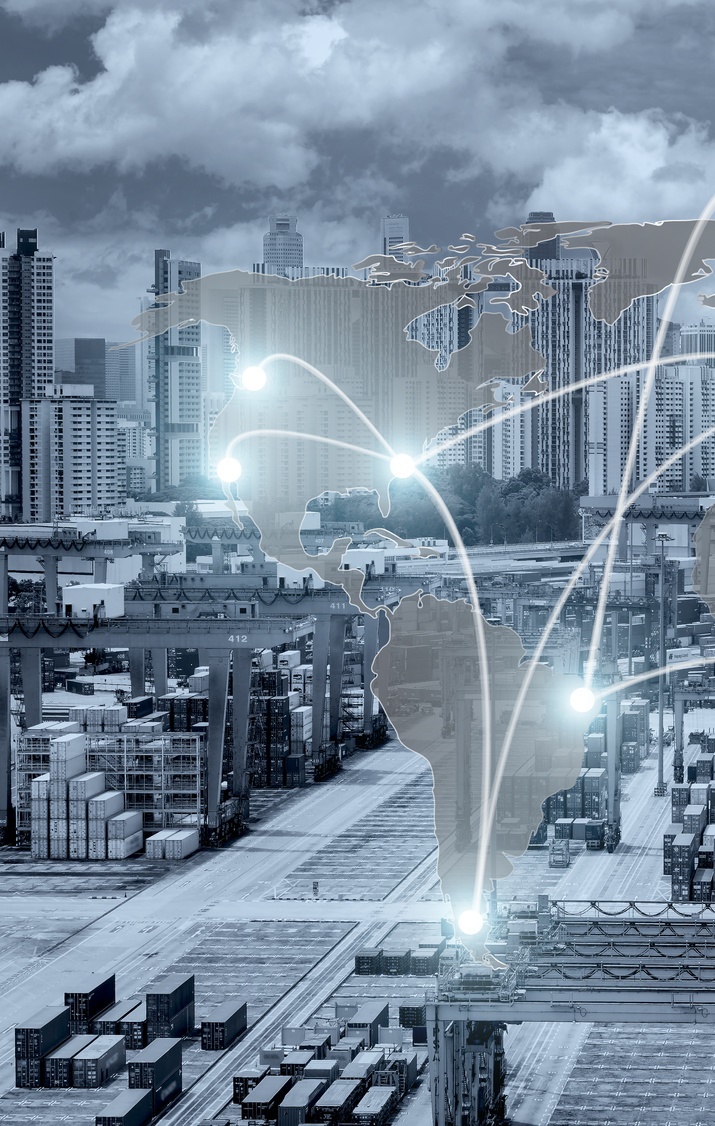 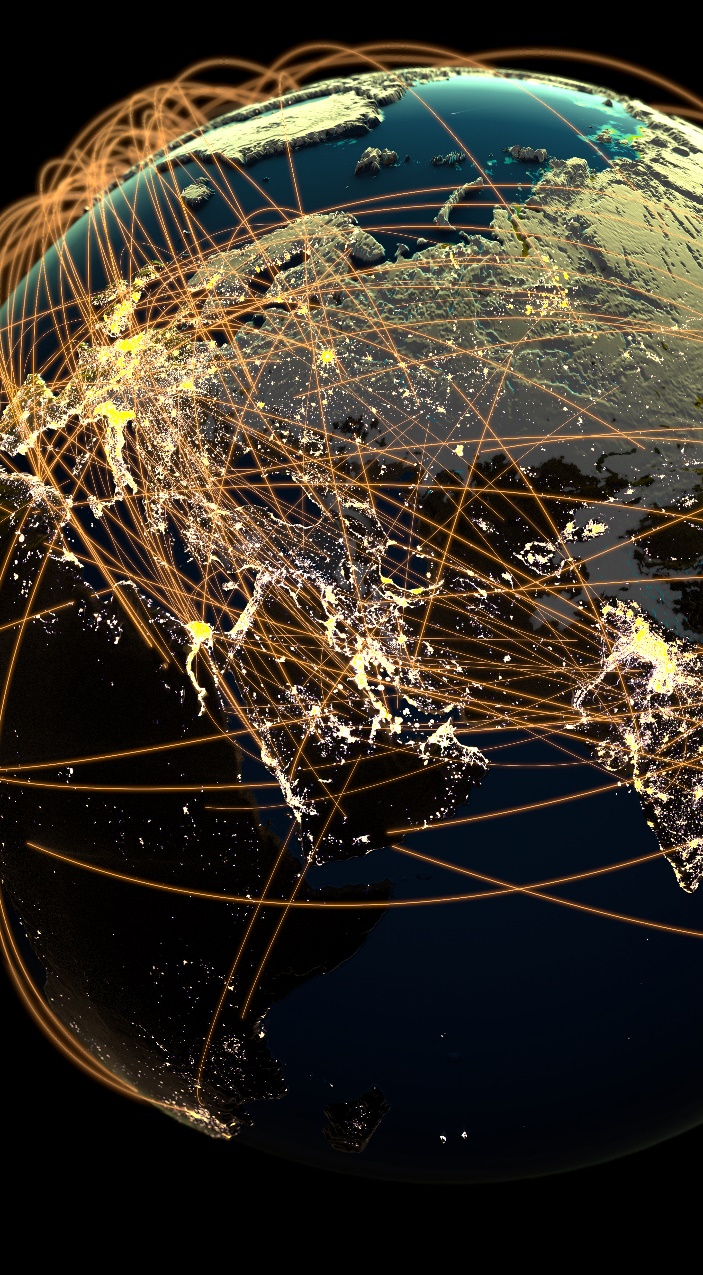 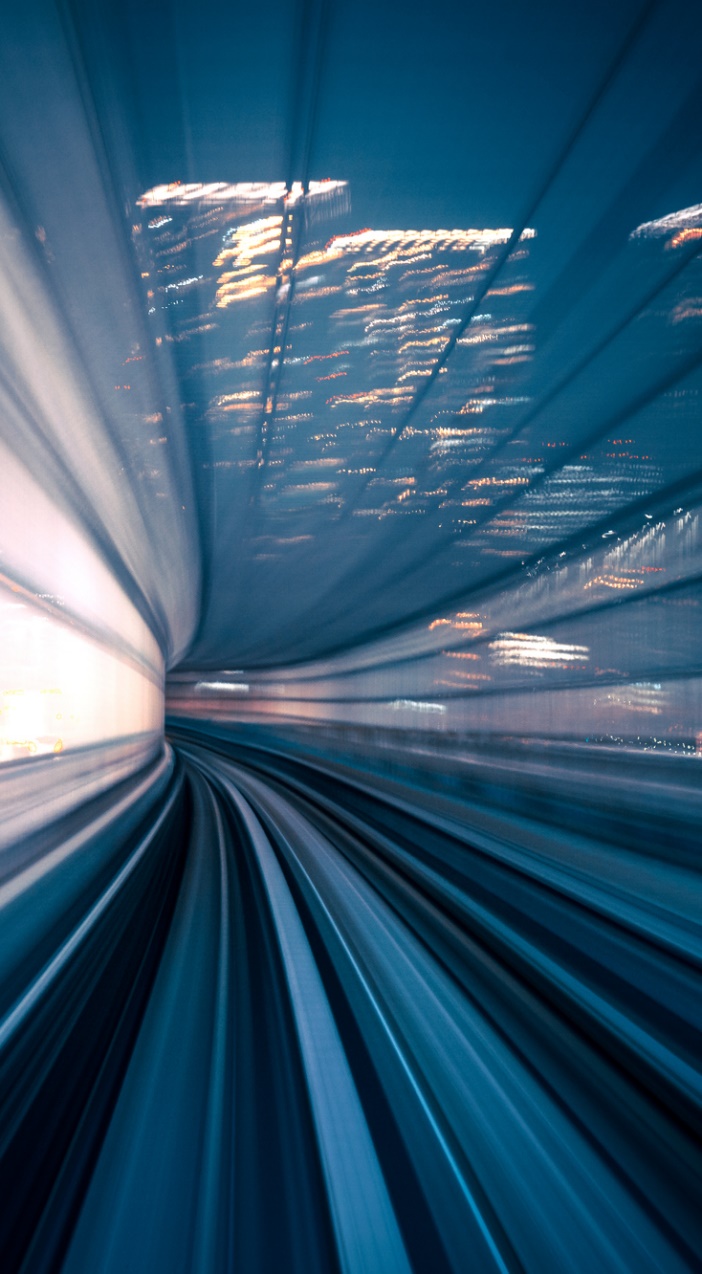 Leverage a Global Network
Customers want flexible options
Low Latency access to additional AWS products
Simple, transparent per minute pricing of narrow and wideband options, regardless of size of payload.
Base band backhaul of your data to AWS region of choice included in pricing at no extra charge.
Add value to data with access to 160+ products including AI/ML, Compute, Storage, & Database.
No contracts or long term commitments; schedule passes in reserved or on-demand fashion.